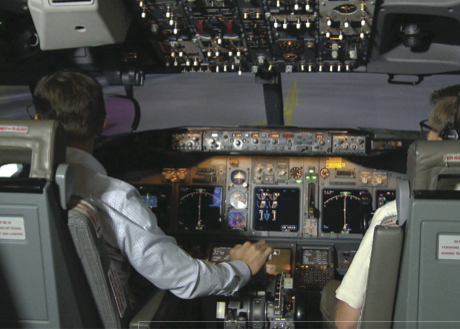 Process Strategy
7
PowerPoint presentation to accompany 
Heizer, Render, Munson 
Operations Management, Twelfth Edition, Global Edition
Principles of Operations Management, Tenth Edition, Global Edition

PowerPoint slides by Jeff Heyl
Frame tube bending
Frame-building work cells
Frame machining
Hot-paint
       frame painting
THE ASSEMBLY LINE
Engines and transmissions
TESTING
28 tests
Incoming parts
Arrive on a JIT schedule from a 10-station work cell in Milwaukee
Air cleaners
Oil tank work cell
Fluids and mufflers
Shocks and forks
Fuel tank work cell
Handlebars
Wheel work cell
Fender work cell
Roller testing
Crating
Process Flow Diagram
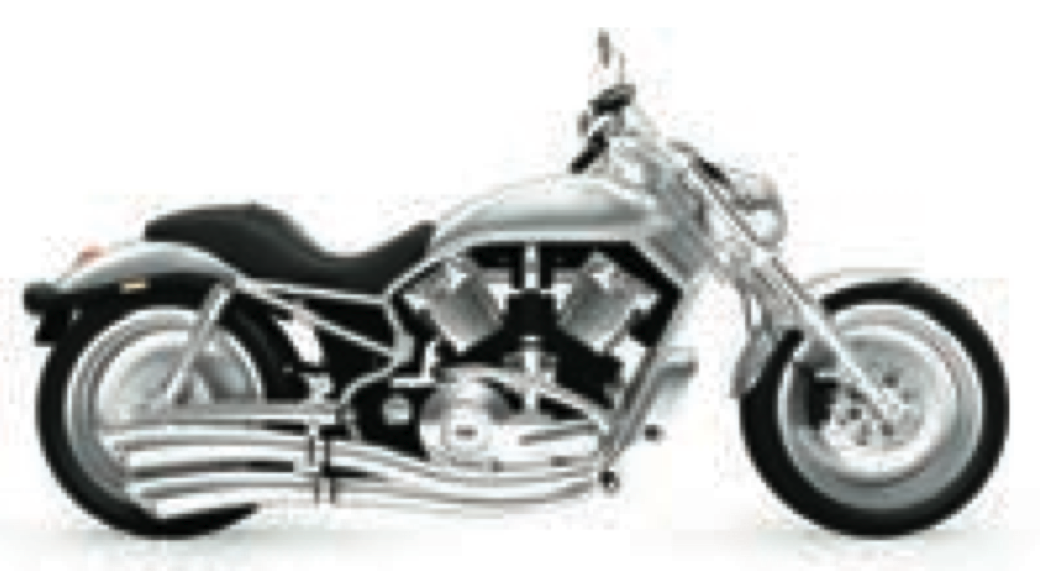 Learning Objectives
When you complete this chapter you should be able to:
7.1	Describe four process strategies
7.2	Compute crossover points for different processes
7.3	Use the tools of process analysis
7.4	Describe customer interaction in service processes
7.5	Identify recent advances in production technology
Process Strategy
The objective is to create a process to produce offerings that meet customer requirements within cost and other managerial constraints
Process Strategies
How to produce a product or provide a service that
Meets or exceeds customer requirements
Meets cost and managerial goals
Has long term effects on
Efficiency and production flexibility
Costs and quality
Volume
Low Volume
Repetitive Process
High Volume
Process, Volume, and Variety
Figure 7.1
High Variety
one or few units per run,
(allows customization)
Process Focus
projects, job shops (machine, print, hospitals, restaurants)
Arnold Palmer Hospital
Mass Customization
(difficult to achieve, but huge rewards)
Dell Computer
Changes in Modules
modest runs, standardized modules
Variety (flexibility)
Repetitive
(autos, motorcycles, home appliances)
Harley-Davidson
Changes in Attributes (such as grade, quality, size, thickness, etc.) 
long runs only
Poor Strategy (Both fixed and variable costs are high)
Product Focus
(commercial baked goods, steel, glass, beer)
Frito-Lay
Process Strategies
Four basic strategies
Process focus
Repetitive focus
Product focus
Mass customization
Within these basic strategies there are many ways they may be implemented
Process Focus
Facilities are organized around specific activities or processes
General purpose equipment and skilled personnel
High degree of product flexibility
Typically high costs and low equipment utilization
Product flows may vary considerably making planning and scheduling a challenge
Many inputs
(surgeries, sick patients, baby deliveries, emergencies)
(low-volume, high-variety, intermittent processes)
Arnold Palmer Hospital
Many departments and many routings
Many different outputs(uniquely treated patients)
Process Focus
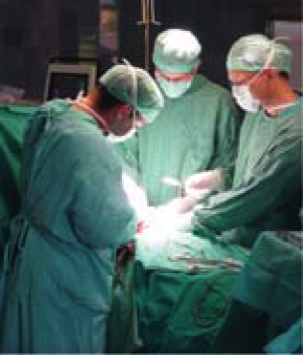 Figure 7.2(a)
Repetitive Focus
Facilities often organized as assembly lines
Characterized by modules with parts and assemblies made previously
Modules may be combined for many output options
Less flexibility than process-focused facilities but more efficient
Raw materials and module inputs
(multiple engine models, wheel modules)
Few modules
(modular)
Harley Davidson
Modules combined for many
Output options
(many combinations of motorcycles)
Repetitive Focus
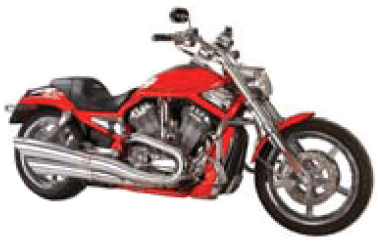 Figure 7.2(b)
Product Focus
Facilities are organized by product
High volume but low variety of products
Long, continuous production runs enable efficient processes
Typically high fixed cost but low variable cost
Generally less skilled labor
Few inputs
(corn, potatoes, water, seasoning)
(high-volume, low-variety, continuous process)
Frito-Lay
Output variations in size, shape, and packaging
(3-oz, 5-oz, 24-oz package labeled for each material)
Product Focus
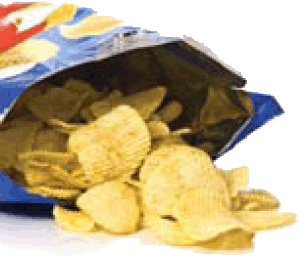 Figure 7.2(c)
Mass Customization
The rapid, low-cost production of goods and service to satisfy increasingly unique customer desires
Combines the flexibility of a process focus with the efficiency of a product focus
(high-volume, high-variety)
Dell Computer
Mass Customization
Many parts and component inputs
(chips, hard drives, software, cases)
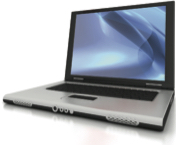 Many modules
Figure 7.2(b)
Many output versions
(custom PCs and notebooks)
Mass Customization
Mass Customization
Imaginative product design
Flexible process design
Tightly controlled inventory management
Tight schedules
Responsive partners in the supply-chain
Comparison of Processes
Comparison of Processes
Comparison of Processes
Comparison of Processes
Crossover Chart Example
Evaluate three different accounting software products
Calculate crossover points between software A and B and between software B and C
Crossover Chart Example
Software A is most economical from 0 to 2,857 reports
Software B is most economical from 2,857 to 6,666 reports
Variable costs
Variable costs
Variable costs
$
$
$
Fixed costs
Fixed costs
Fixed costs
Repetitive
Process B
High volume, low variety
Process C
Low volume, high variety
Process A
Total process B costs
$
Total process A costs
Total process C costs
400,000 
300,000 
200,000
Fixed cost Process C
Fixed cost Process B
Fixed cost Process A
V1
V2
(6,666)
(2,857)
Volume
Crossover Charts
Figure 7.3
Focused Processes
Focus brings efficiency
Focus on depth of product line rather than breadth
Focus can be
Customers
Products
Service
Technology
Selection of Equipment
Decisions can be complex as alternate methods may be available
Important factors may be
Quality
Capacity
Flexibility
Cost
Cash flow
Market stability
Flexibility
Flexibility is the ability to respond with little penalty in time, cost, or customer value
May be a competitive advantage
May be difficult and expensive
Without it, change may mean starting over
Process Analysis and Design
Is the process designed to achieve a competitive advantage?
Does the process eliminate steps that do not add value?
Does the process maximize customer value?
Will the process win orders?
Process Analysis and Design
Flowchart
Shows the movement of materials
Harley-Davidson flowchart
Time-Function Mapping
Shows flows and time frame
Customer
Sales
Order
Production control
Order
Product
Plant A
Extrude
Order product
Process order
Wait
Wait
Wait
Wait
WIP
Print
Product
Warehouse
Move
Move
Receive product
WIP
Product
WIP
WIP
Plant B
Transport
12 days
13 days
1 day
4 days
1 day
10 days
1 day
9 day
1 day
52 days
"Baseline" Time-Function Map
Figure 7.4(a)
Order product
Receive product
Customer
Process order
Sales
Production control
Wait
Order
Product
Print
WIP
Plant
Order
Wait
Warehouse
Product
Extrude
Transport
Product
Move
1 day
2 days
1 day
1 day
1 day
6 days
"Target" Time-Function Map
Figure 7.4(b)
Process Chart
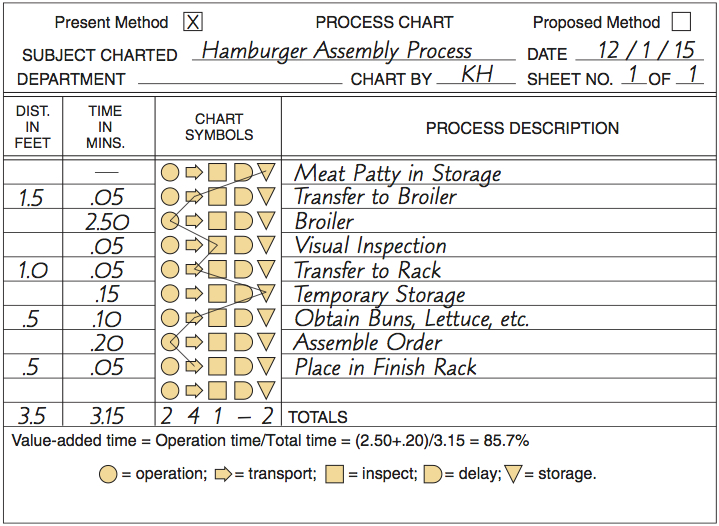 Figure 7.5
Process Analysis and Design
Value-Stream Mapping (VSM)
Where value is added in the entire production process, including the supply chain
Extends from the customer back to the suppliers
Value-Stream Mapping
Begin with symbols for customer, supplier, and production to ensure the big picture
Enter customer order requirements
Calculate the daily production requirements
Enter the outbound shipping requirements and delivery frequency
Determine inbound shipping method and delivery frequency
Value-Stream Mapping
Add the process steps (i.e., machine, assemble) in sequence, left to right
Add communication methods, add their frequency, and show the direction with arrows
Add inventory quantities between every step of the entire flow
Determine total working time (value-added time) and delay (non-value-added time)
I
Value-Stream Mapping
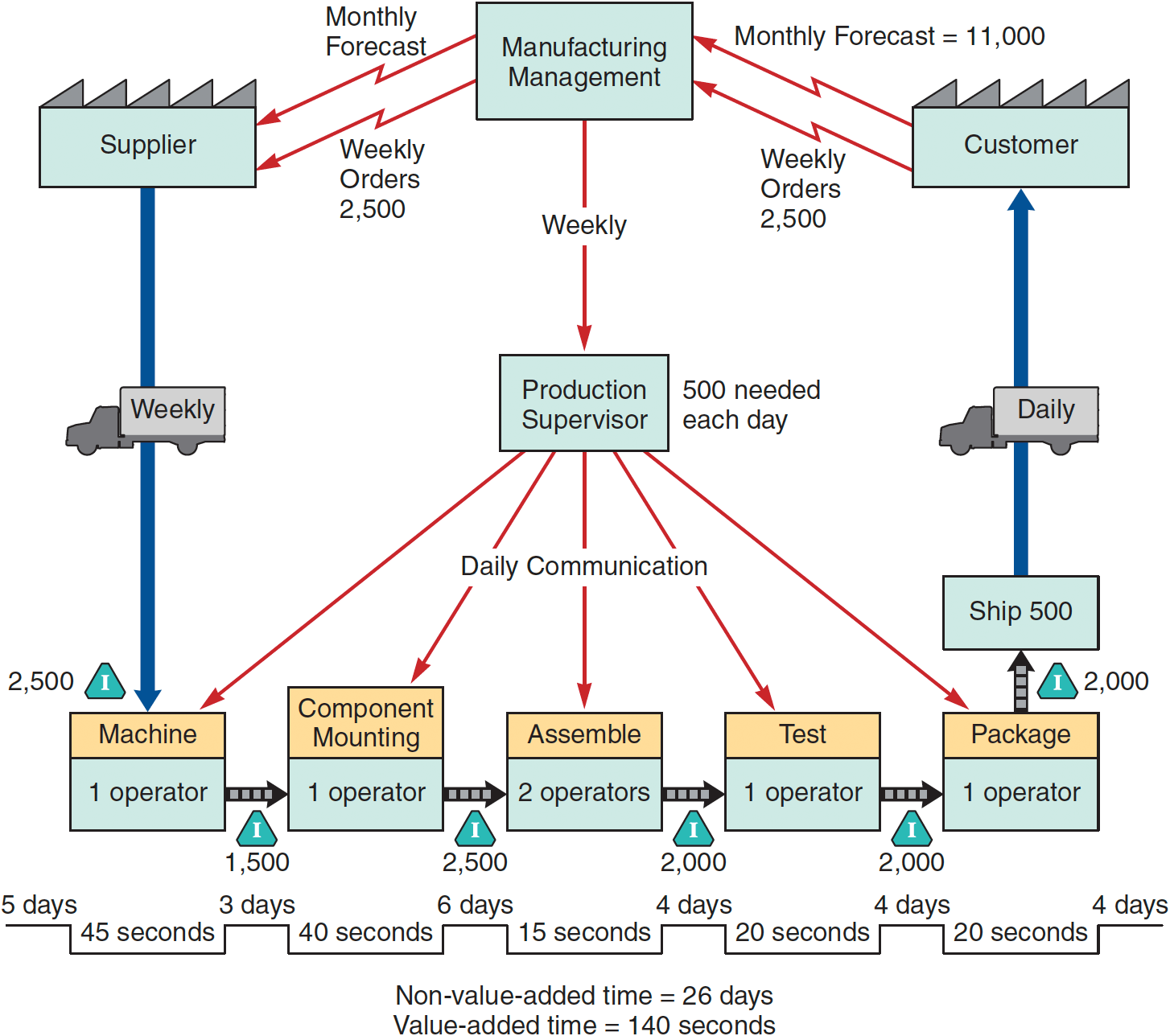 Figure 7.6
Service Blueprinting
Focuses on the customer and provider interaction
Defines three levels of interaction
Each level has different management issues
Identifies potential failure points
Personal Greeting
Service Diagnosis
Perform Service
Friendly Close
Customer arrives for service.
(3 min)
Customer departs
Level
#1
F
Customer pays bill.
(4 min)
Determine specifics.
(5 min)
Notifycustomerand recommendan alternativeprovider.
(7 min)
Warm greeting and obtain service request.
(10 sec)
No
F
Standard request.
(3 min)
Canservice bedone and does customer approve?
(5 min)
F
Level
#2
Direct customer to waiting room.
No
Notify customer the car is ready.
(3 min)
F
Perform required work.
(varies)
F
F
F
Yes
Yes
Prepare invoice.
(3 min)
F
Service Blueprint
Level
#3
Figure 7.7
Special Considerations for Service Process Design
Some interaction with customer is necessary, but this often affects performance adversely
The better these interactions are accommodated in the process design, the more efficient and effective the process
Find the right combination of cost and customer interaction
Degree of Customization
High
Low
Mass Service
Professional Service
Traditional orthodontics
Private banking
Commercial banking
High
General-
purpose law firms
Full-service stockbroker
Digitized orthodontics
Boutiques
Degree of Labor
Retailing
Service Factory
Service Shop
Law clinics
Specialized hospitals
Limited-service stockbroker
Low
Warehouse and catalog stores
Fine-dining restaurants
Fast-food restaurants
Hospitals
Airlines
No-frills airlines
Service Process Matrix
Figure 7.8
Service Process Matrix
Mass Service and Professional Service
Labor involvement is high
Focus on human resources
Selection and training highly important
Personalized services
Degree of Customization
High
Low
Mass Service
Professional Service
Private banking
Traditional orthodontics
Commercial banking
General-
purpose law firms
High
Full-service stockbroker
Digital orthodontics
Boutiques
Retailing
Degree of Labor
Law  clinics
Service Factory
Service Shop
Limited-service stockbroker
Specialized hospitals
Warehouse and catalog stores
Fast-food restaurants
Fine-dining restaurants
Low
Hospitals
Airlines
No-frills airlines
Service Process Matrix
Service Factory and Service Shop
Automation of standardized services
Restricted offerings
Low labor intensity responds well to process technology and scheduling
Tight control required to maintain standards
Degree of Customization
High
Low
Mass Service
Professional Service
Private banking
Traditional orthodontics
Commercial banking
General-
purpose law firms
High
Full-service stockbroker
Digital orthodontics
Boutiques
Retailing
Degree of Labor
Law  clinics
Service Factory
Service Shop
Limited-service stockbroker
Specialized hospitals
Warehouse and catalog stores
Fast-food restaurants
Fine-dining restaurants
Low
Hospitals
Airlines
No-frills airlines
Improving Service Productivity
Improving Service Productivity
Production Technology
Machine technology
Automatic identification systems (AISs) 
Process control
Vision systems
Robots
Automated storage and retrieval systems (ASRSs)
Automated guided vehicles (AGVs)
Flexible manufacturing systems (FMSs)
Computer-integrated manufacturing (CIM)
Machine Technology
Increased precision, productivity, andflexibility
Reduced environmental impact 
Additive manufacturing produces products by adding material, not removing it
Supports innovative product design, minimal custom tooling required, minimal assembly time, low inventory, and reduced time to market
Computer numerical 
control (CNC)
Automatic Identification Systems (AISs) and RFID
Improved data acquisition
Reduced data entry errors
Increased speed
Increased scope of process automation
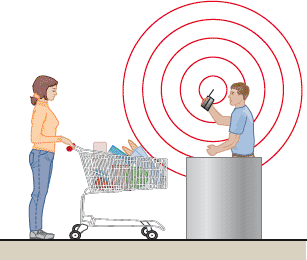 Bar codes and RFID
Process Control
Real-time monitoring and control of processes
Sensors collect data
Devices read data on periodic basis
Measurements translated into digital signals then sent to a computer
Computer programs analyze the data
Resulting output may take numerous forms
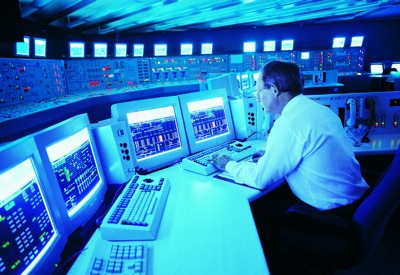 Vision Systems
Particular aid to inspection
Consistently accurate
Never bored
Modest cost
Superior to individuals performing the same tasks
Robots
Perform monotonous or dangerous tasks
Perform tasks requiring significant strength or endurance
Generally enhanced consistency and accuracy
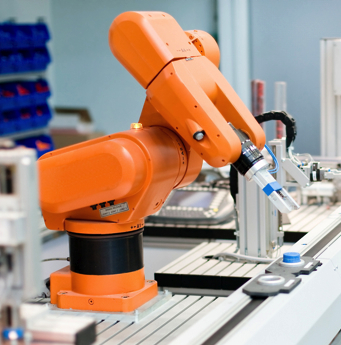 Automated Storage and Retrieval Systems (ASRSs)
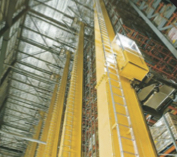 Automated placement and withdrawal of parts and products
Reduced errors and labor
Particularly useful in inventory and test areas of manufacturing firms
Automated Guided Vehicle (AGVs)
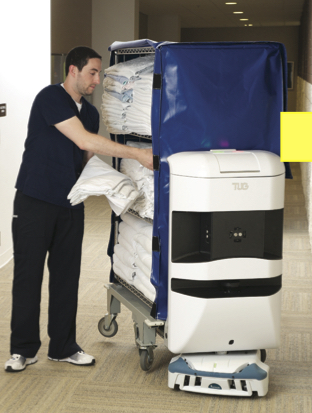 Electronically guided and controlled carts
Used for movement of products and/or individuals
Flexible Manufacturing Systems (FMSs)
Computer controls both the workstation and the material handling equipment
Enhance flexibility and reduced waste
Can economically produce low volume but high variety
Reduced changeover time and increased utilization
Stringent communication requirement between components
Computer-Integrated Manufacturing (CIM)
Extend flexible manufacturing
Backward to engineering and inventory control
Forward into warehousing and shipping
Can also include financial and customer service areas
Reducing the distinction between low-volume/high-variety, and high-volume/low-variety production
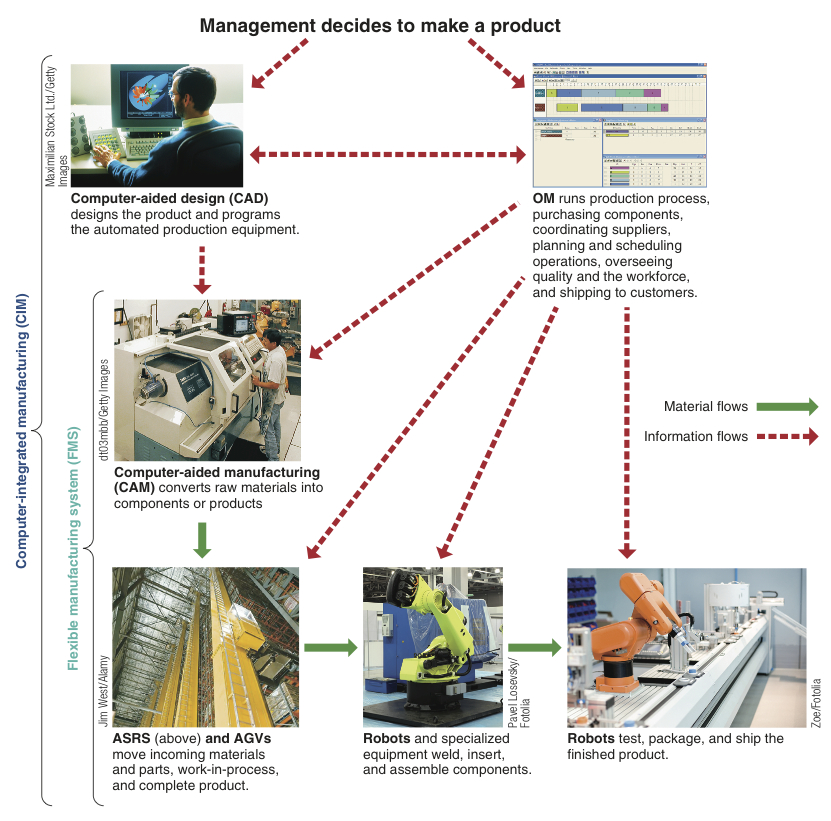 Computer-Integrated Manufacturing (CIM)
Figure 7.9
Technology in Services
Technology in Services